Использование ИКТ в воспитательном процессе ДОУ
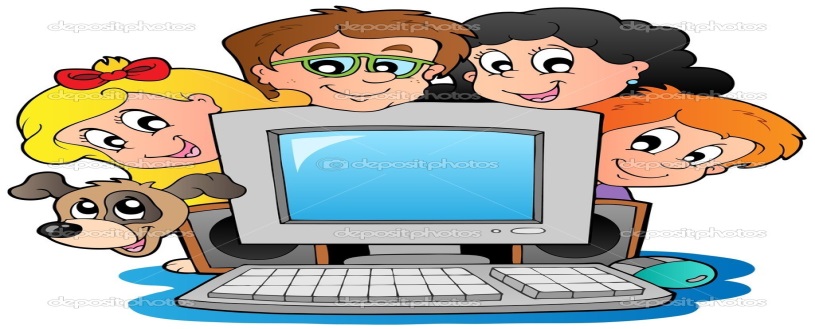 Использование информационно-коммуникационных технологий в детском саду – актуальная проблема современного дошкольного воспитания. 
Использование ИКТ выводит усвоение детьми полученных знаний на более высокий уровень.
ИКТ являются неотъемлемой частью процесса воспитания и обучения дошкольников. 
Использование информационных технологий в образовании дает возможность существенно обогатить, качественно обновить воспитательно- образовательный процесс в ДОУ и повысить его эффективность.
ИКТ оборудование:
1. Цифровой фотоаппарат2. Сканер3. Принтер4. Компьютер5. Мультимедийный проектор6.Аудиоаппаратура
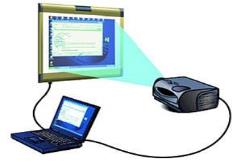 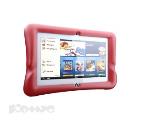 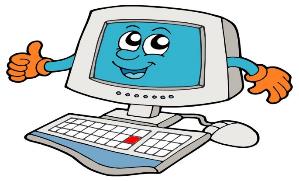 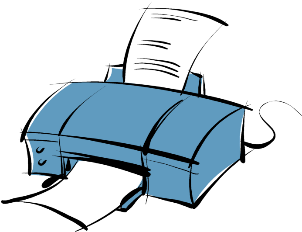 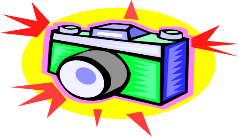 Мультимедийная технология  
(главные достоинства): 


 интерактивность                                      мультимедийность 

Мультимедийность:
облегчает процесс запоминания, 
позволяет сделать образовательную деятельность более интересной и динамичной, с помощью ярких представлений. 
обеспечивает наглядность, которая способствует восприятию и лучшему запоминанию материала
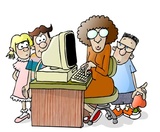 Как же ИКТ могут помочь педагогу?
Дисциплинируют воспитателя, формируют его интерес к работе; 
сокращают работу с бумажными носителями;
использование цифровой фотоаппаратуры и программы редактирования фотографий и видео;
создание библиотеки электронных ресурсов;
моделирование жизненных ситуаций;
компьютер- это эффективное игровое средство;
динамика занятия способствует эффективному усвоению материала, развитию памяти, воображения детей;
побуждают детей к поисковой и познавательной деятельности.
Области применения ИКТ педагогами ДОУ
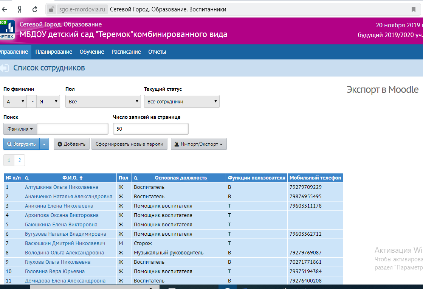 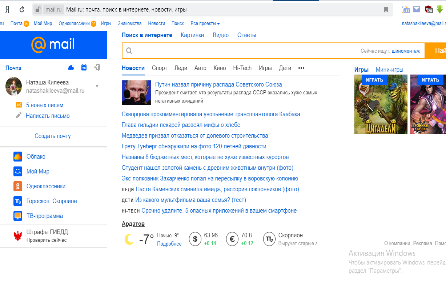 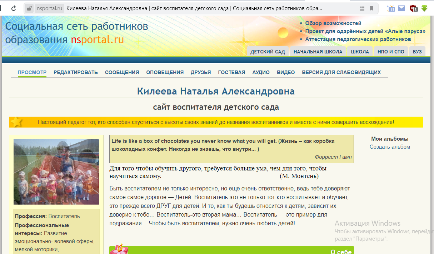 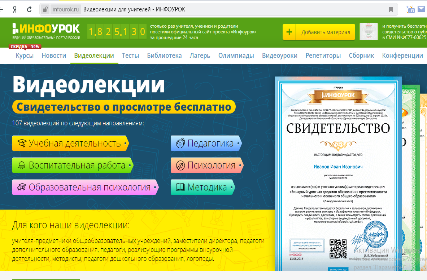 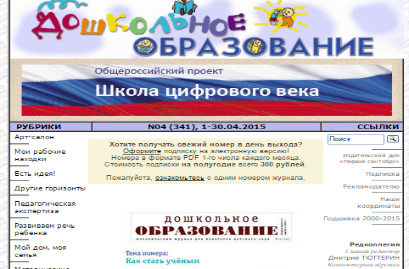 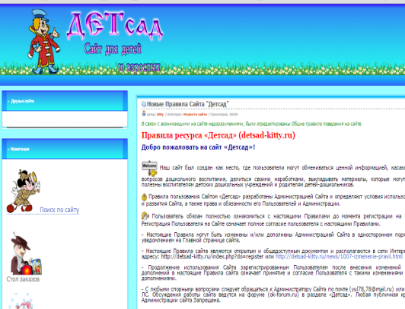 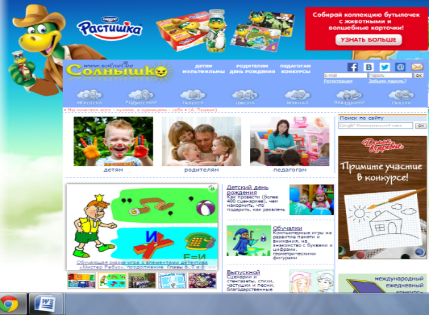 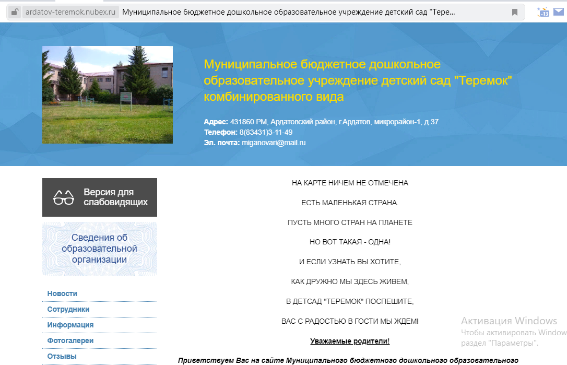 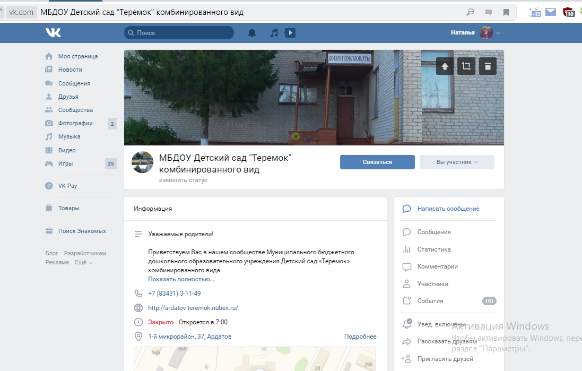 Признавая, что компьютер – новое мощное средство для развития детей, необходимо помнить заповедь «НЕ НАВРЕДИ!»Использование ИКТ в дошкольных учреждениях требует тщательной организации как самих НОД, так и всего режима в целом в соответствии с возрастом детей и требованиями Санитарных правил.
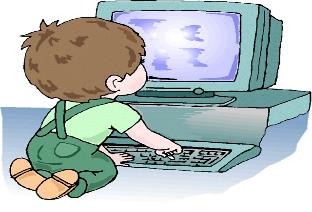 Спасибо за внимание!
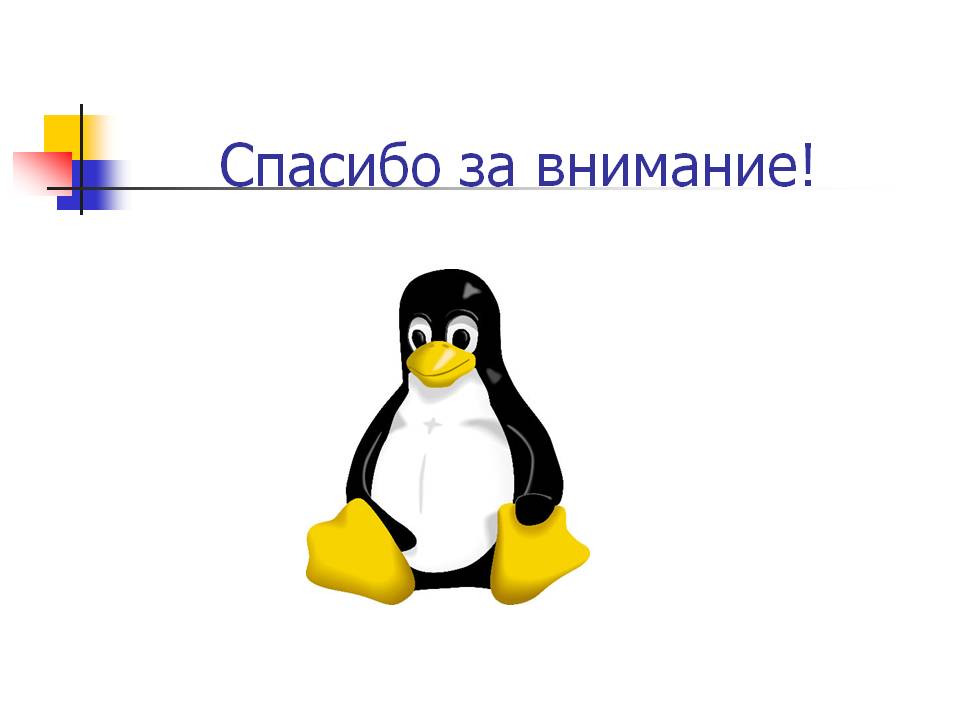